Эффективное использование ресурсов предметно-развивающей среды в образовательном процессе для детей с интеллектуальной недостаточностью.
Подготовила 
учитель-логопед
Монахова О.С.
Вступление
2
«Нет такой стороны воспитания, на которую обстановка не оказывала бы влияния, нет способности, которая не находилась бы в прямой зависимости от непосредственно окружающего ребёнка конкретного мира»
 (Елизавета Ивановна Тихеева, педагог, учёный, профессор Российского государственного педагогического университета имени А. И. Герцена)
главная задача – создать такие условия в школьном пространстве, которые позволят каждому ребёнку:
3
найти своё занятие по душе;
 поверить в свои силы и способности;
 научиться взаимодействовать с педагогами, понимать сверстников.
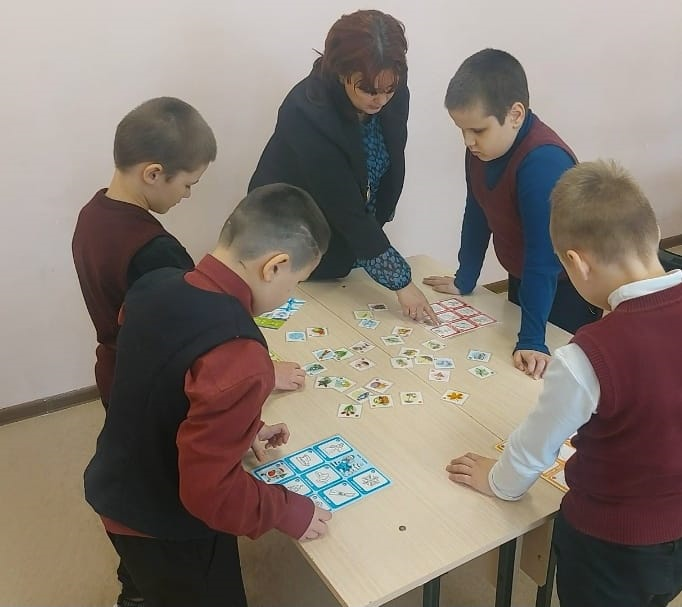 Развивающая предметно-пространственная среда
4
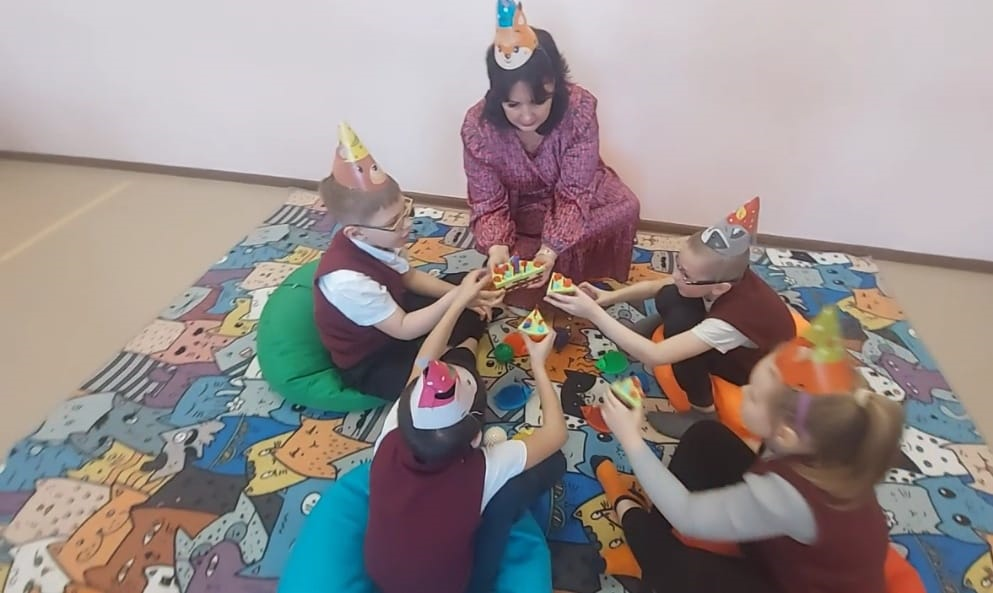 Пространство логопедическогокабинета
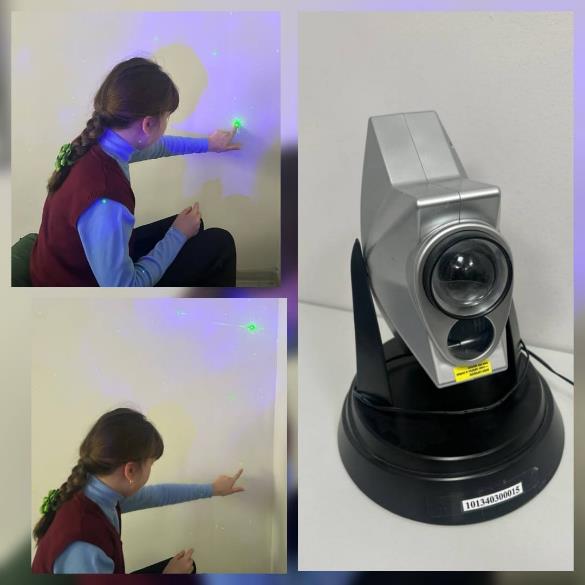 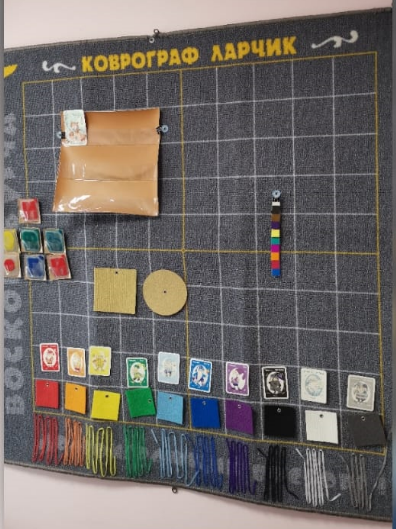 Коврограф«Ларчик»
активизация и обогащение словарного запаса; 
закрепление обобщающих понятий; 
формирование умения согласовывать числительные и прилагательные с существительными;   
закрепление навыков словоизменения и словообразования.
Интерактивный(логопедический) стол и игровой приставкой «Мерсибо».
7
Направления обучения: 
улучшение памяти и внимания; 
развитие логического мышления; совершенствование речевых навыков (используя методические онлайн-игры); обучение цифрам; 
расширение кругозора; 
контроль и коррекция звукопроизношения;    
стимуляция связной речи методом компьютерной игры; 
способствование развитию воображения и нестандартного мышления; 
интерактивный комплекс мер для помощи детям с речевыми нарушениями.
Фиброоптический «Волшебный               фонтан»
8
Задачи:
 адаптации; 
развитие высших психических функций (мышления, памяти, внимания, восприятия, воображения); развитие эмоциональной сферы; 
развитие познавательного интереса, мотивации к обучению; 
развитие способности к произвольной регуляции деятельности (снижение импульсивности, неусидчивости, развитие концентрации внимания);
 повышение стрессоустойчивости; 
снятие психоэмоционального напряжения;
повышенная агрессивность, склонность к разрушительным действиям.
Светодиодный стол с песком
9
Задачи в технике песочного рисования: 
обучение основам чтения, письма и рисования;
развитие познавательных процессов;
расширение кругозора и общей осведомленности;
развитие мелкой моторики и координации движений;
развитие воображения и творческих способностей;
формирование навыков конструктивного общения; 
семейные конфликты; 
коррекция детско-родительских отношений;
стабилизация и гармонизация психоэмоционального состояния.
10
Видеобиоуправляемая интерактивная система с развивающе-коррекционной методикой «Тимокко»
Интерактивные игры развивают: 
зрительно-моторную координацию и ловкость, когнитивные навыки (концентрация, внимание и скорость реакции; 
моторные навыки; 
ориентацию в пространстве;
зрительную и слуховую память.
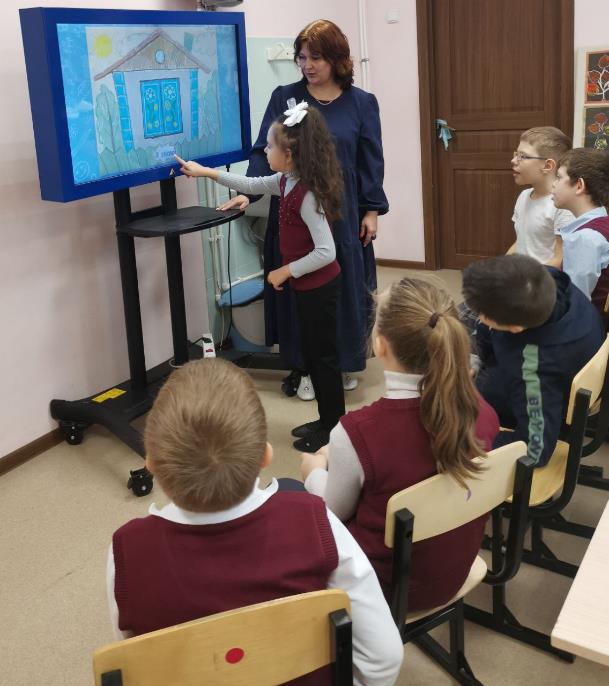 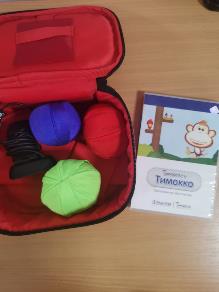 Магнитная доска
11
Оборудование позволяет решать многие коррекционные задачи:

 воспитание звуковой культуры речи (автоматизация и дифференциация  звуков;
совершенствование фонетико-фонематических представлений и слоговой структуры слова);
 коррекция и совершенствование речевых возможностей (расширение словарного запаса; 
 грамматических категорий, связной речи); 
формирование и закрепление  элементарных математических умений и навыков; 
активизация психических и познавательных процессов; 
 развитие мелкой моторики и графических навыков.
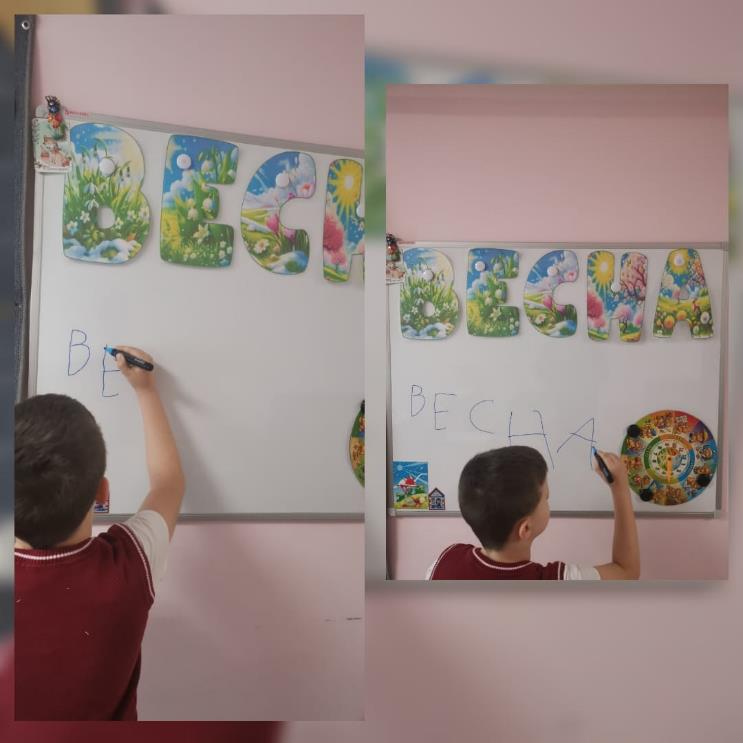 12
Интерактивная панель с рельсовой системой.
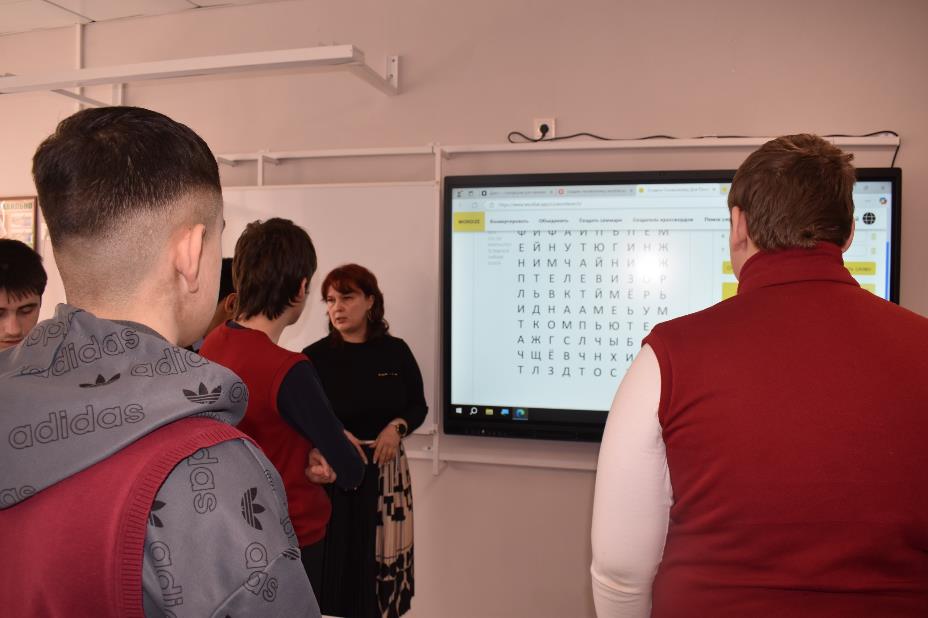 С использованием интерактивной панели активизируют:
 зрительную, слуховую и моторную память;
повышают мотивацию обучению детей;
активизацию непроизвольного внимания за счет использования новых способов подачи материала; 
помогает развитию произвольного материала;
 повышает самооценку ребенка за счет системы поощрений; 
расширяет объем получаемой информации.
Развивающая предметно-пространственная среда должна быть:- содержательно-насыщенной,- трансформируемой,- полифункциональной,- вариативной,- доступной,- безопасной.
Развивающая предметно-пространственная среда
14
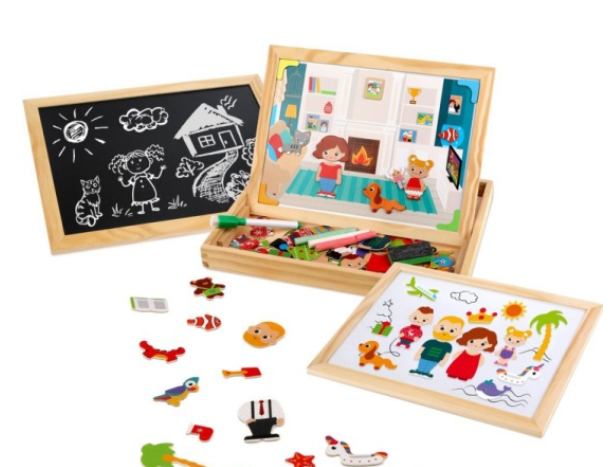 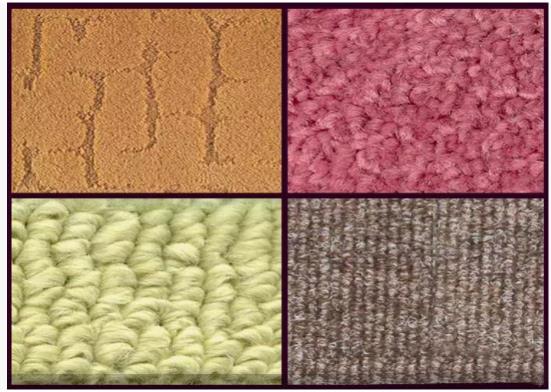 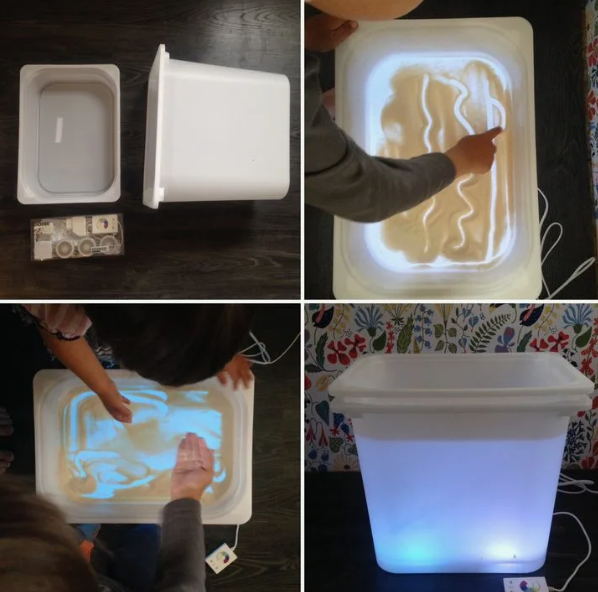 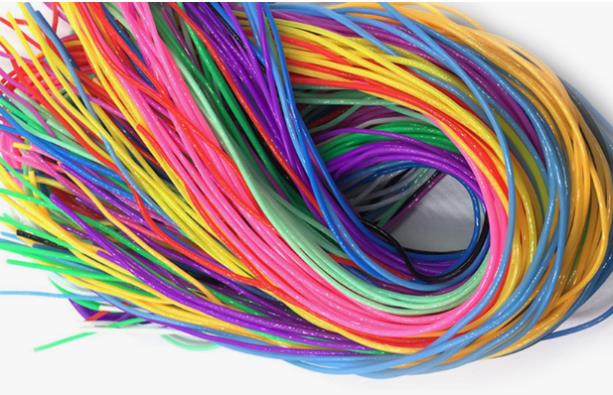 Спасибозавнимание!